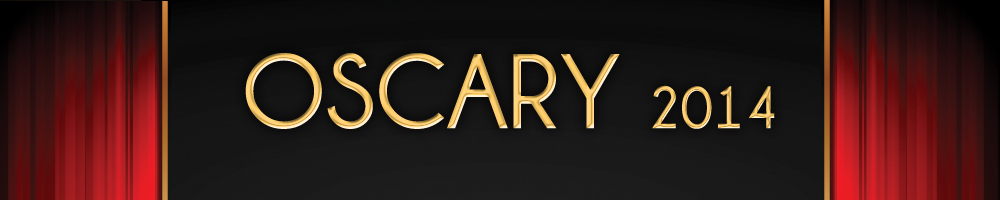 Oskary 2014
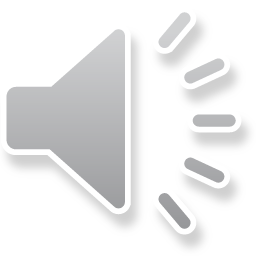 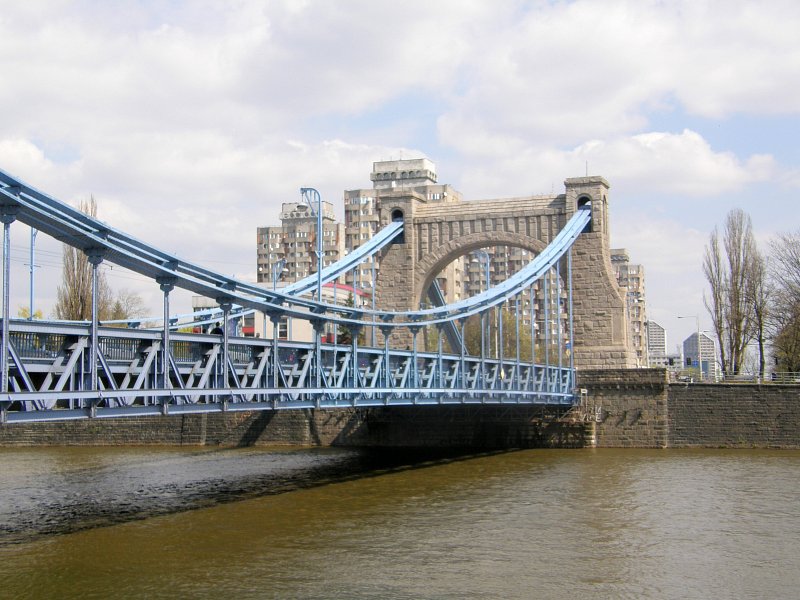 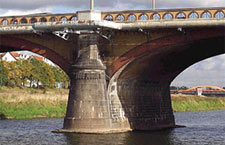 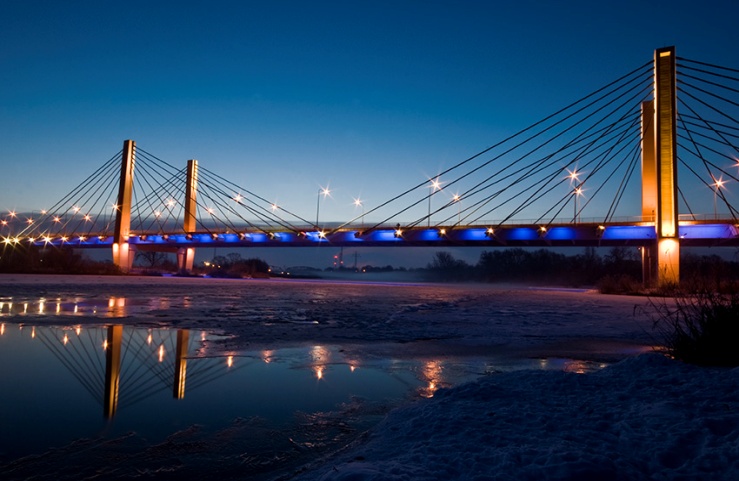 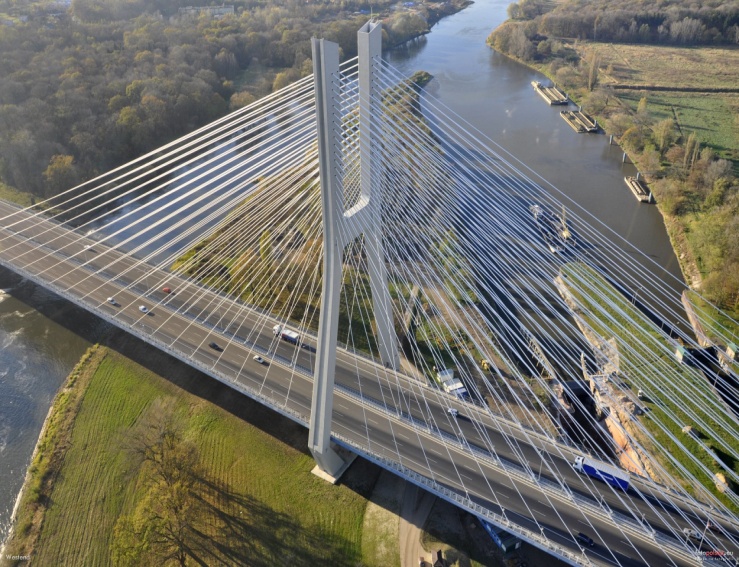 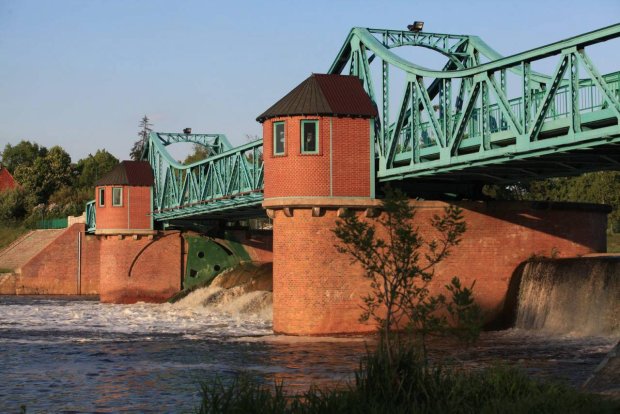 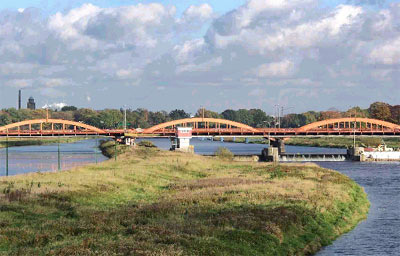 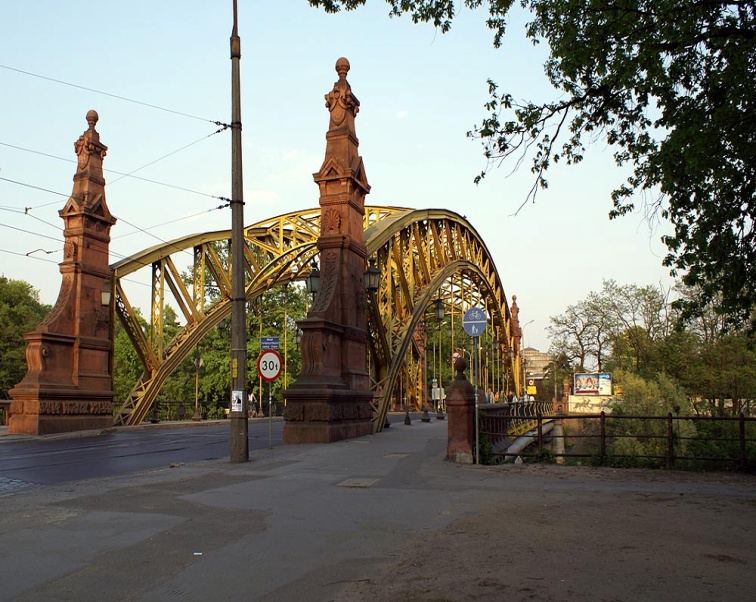 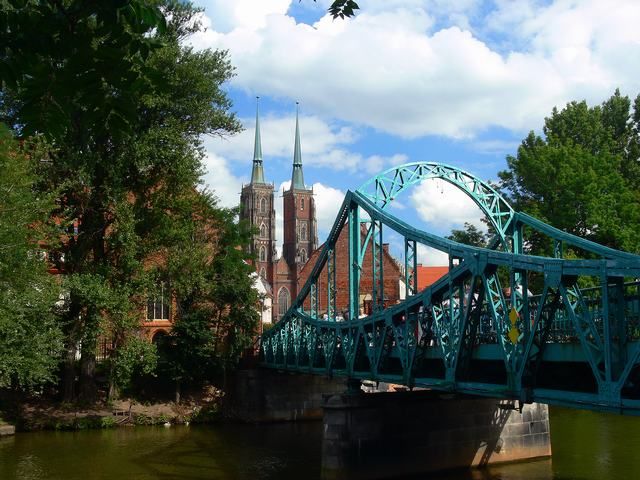 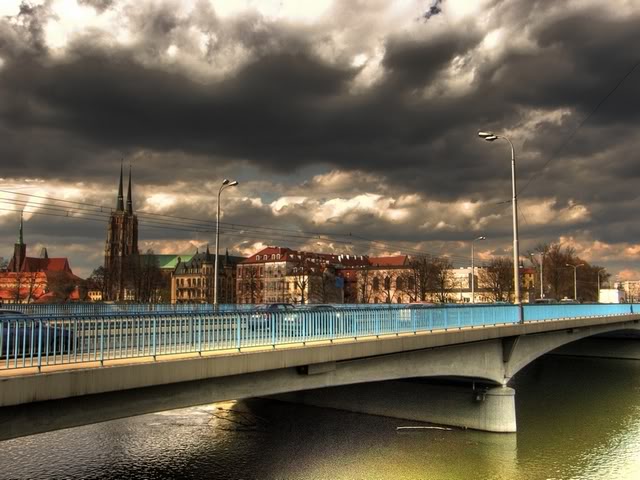 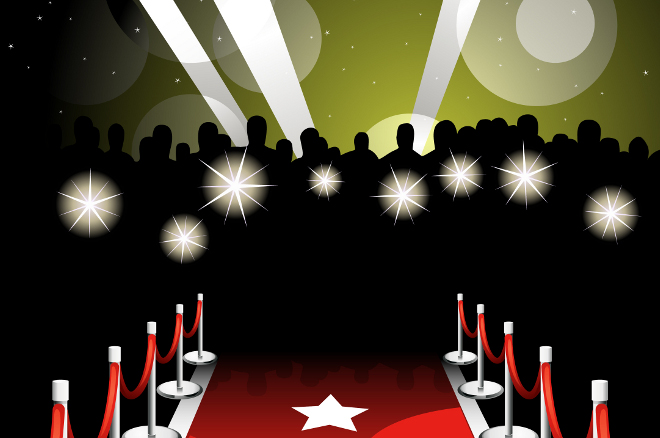 Mosty Wrocławia
Wrocławska Akademia Sztuki
 i Wiedzy
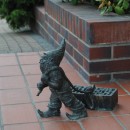 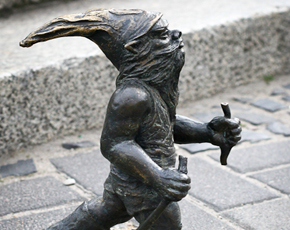 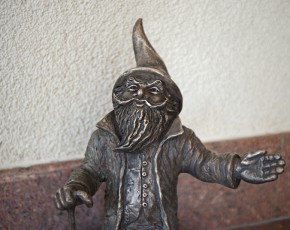 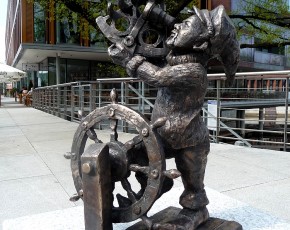 Budinpolek
Chodziarz
Europejczyk
Nawigator
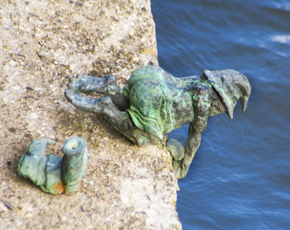 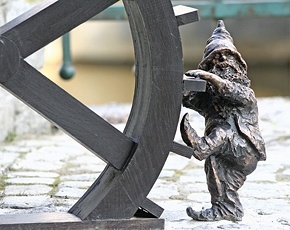 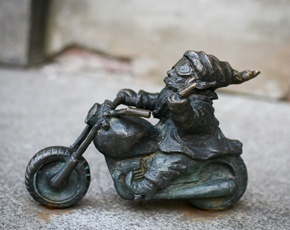 Młynarz Tumski
Pracz Odrzański
Motocyklista
Ma 
zaszczyt 
przedstawić
nominowanych
Kategoria
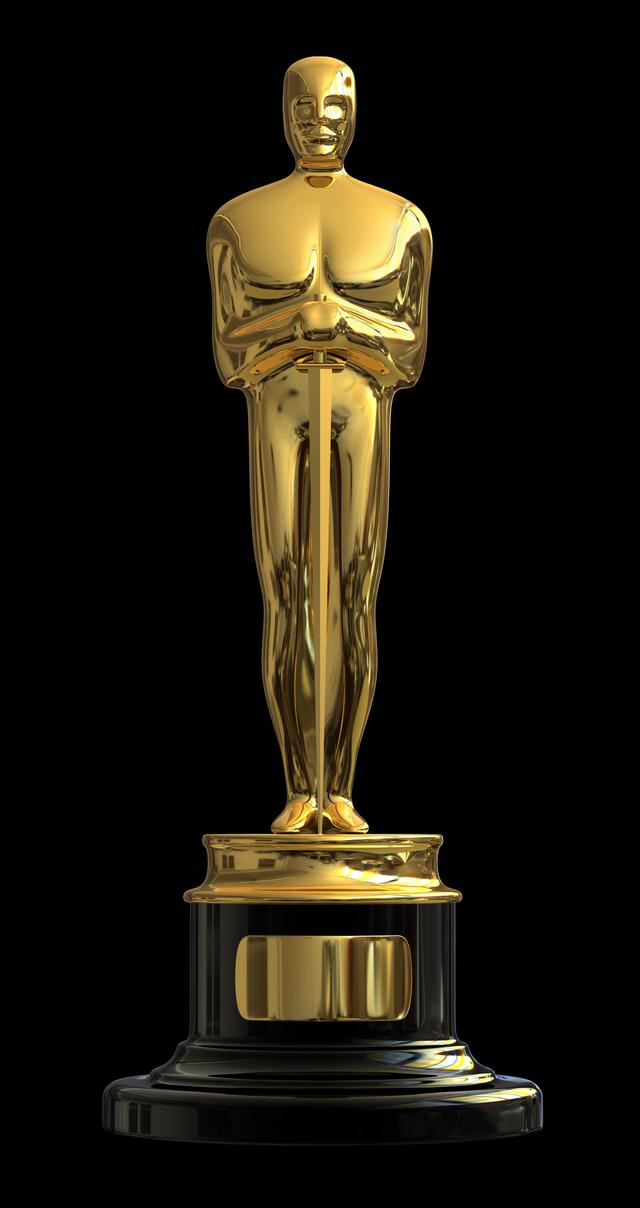 Bohater Pierwszego Planu
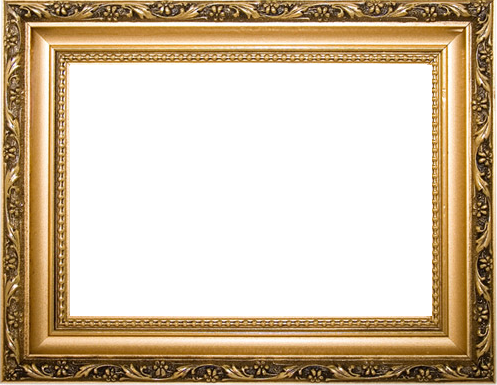 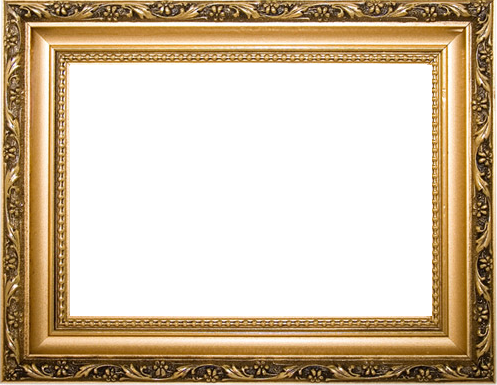 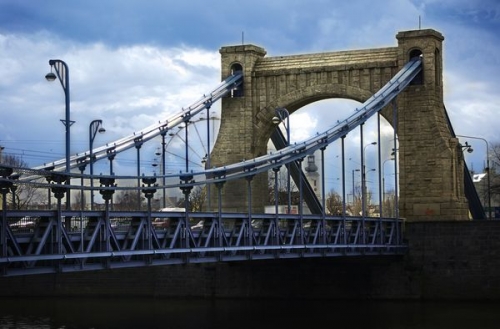 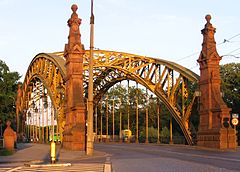 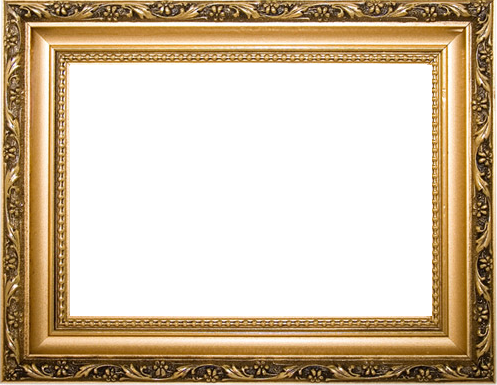 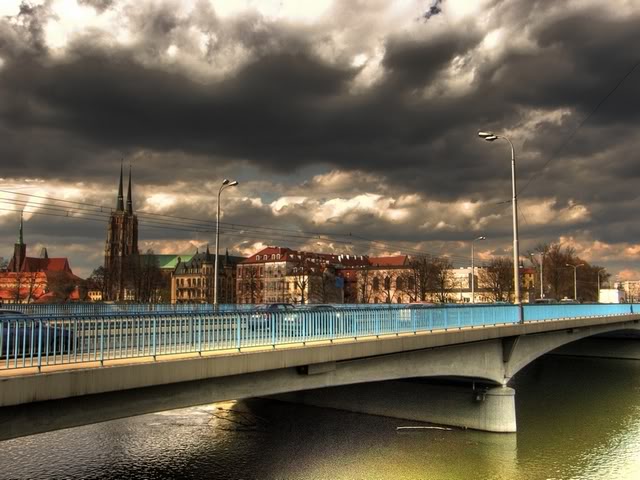 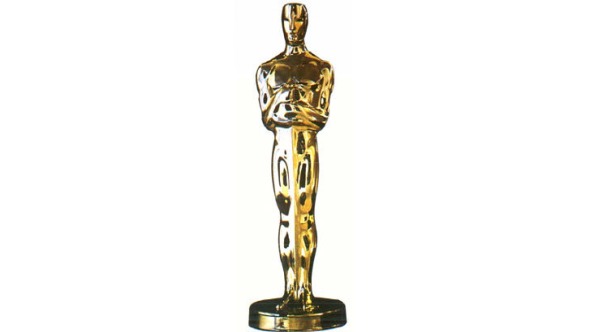 Jestem najstarszy we Wrocławiu! Świadczy o tym tablica na  jednym z pylonów
Most Zwierzyniecki
Ceglany
Szczytnicki
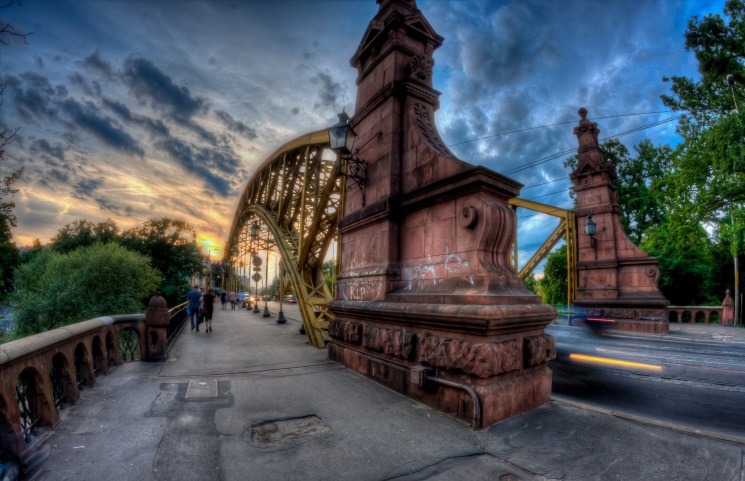 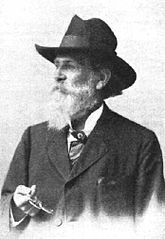 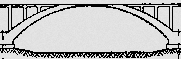 62 m
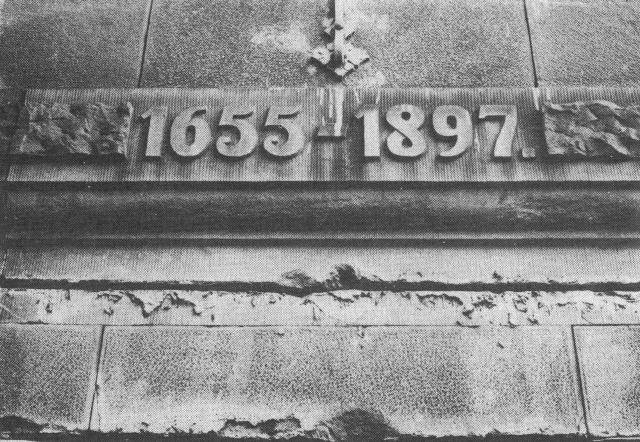 Richard Plüddemann
1908-1910
Cesarski
Wolności
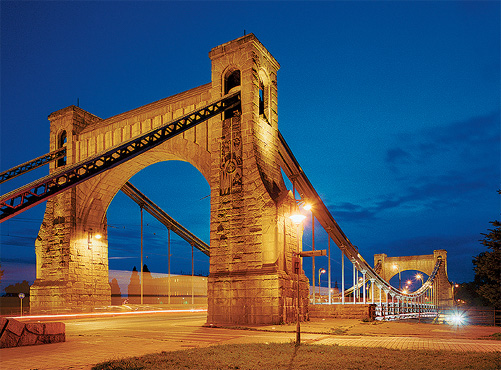 Most Grunwaldzki
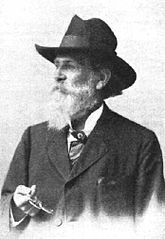 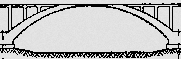 20 m
Richard Plüddemann
112,5 m
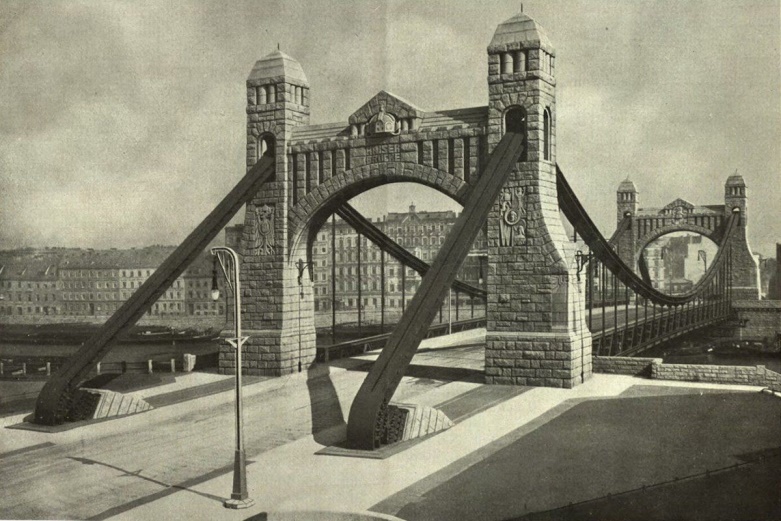 Tak wyglądałem w 1910
1954-1959
Zbudowano mnie na miejscu zniszczonego mostu Lessinga
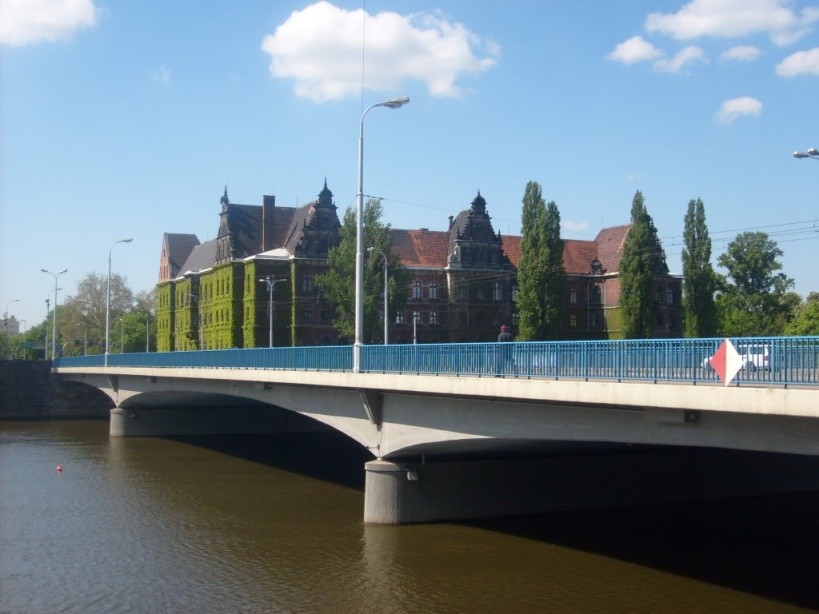 Most Pokoju
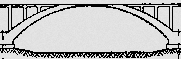 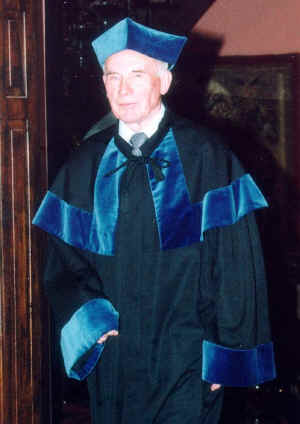 125,3 m
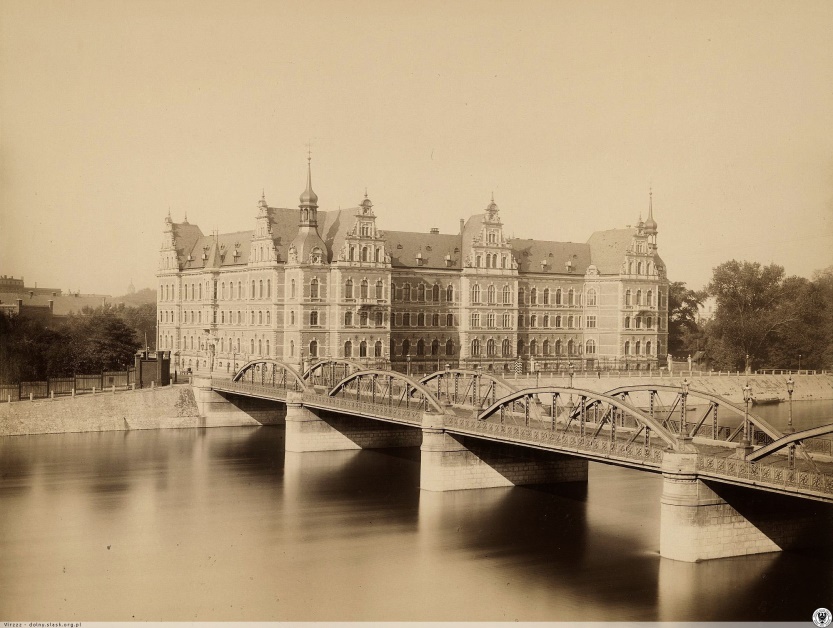 Najpierw byłem Mostem Czterofenigowym
Jan Kmita
Jednak o mnie nie zapomnieli... 
Na moje otwarcie przybył sam cesarz Wilhelm II!
Dziękuję za to szczególne wyróżnienie.  Postaram się dobrze służyć  następnym pokoleniom ...
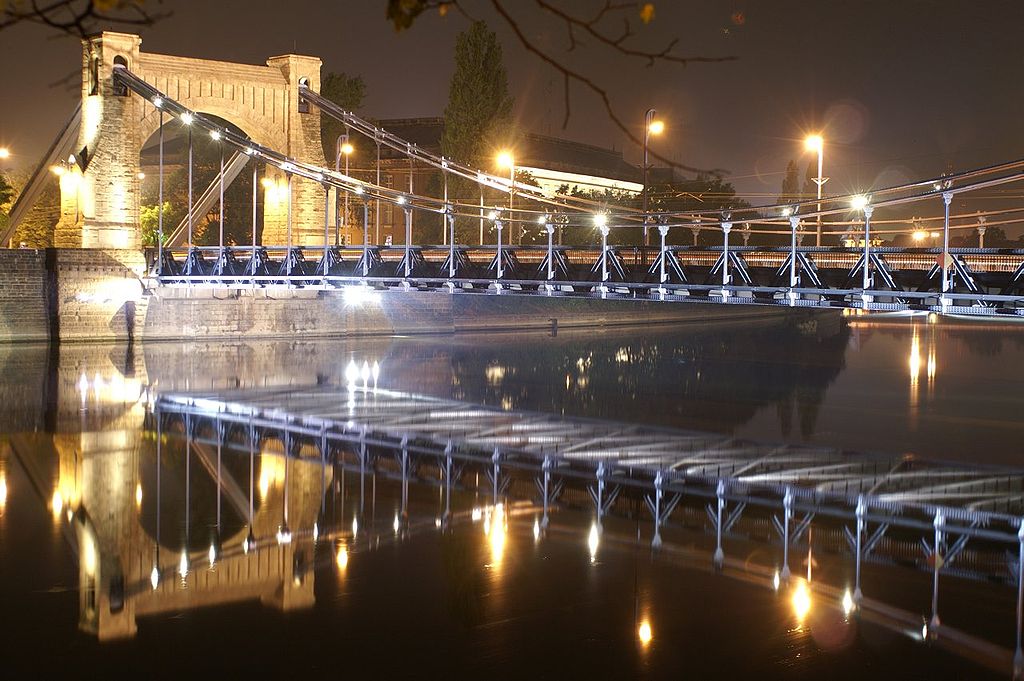 Kategoria
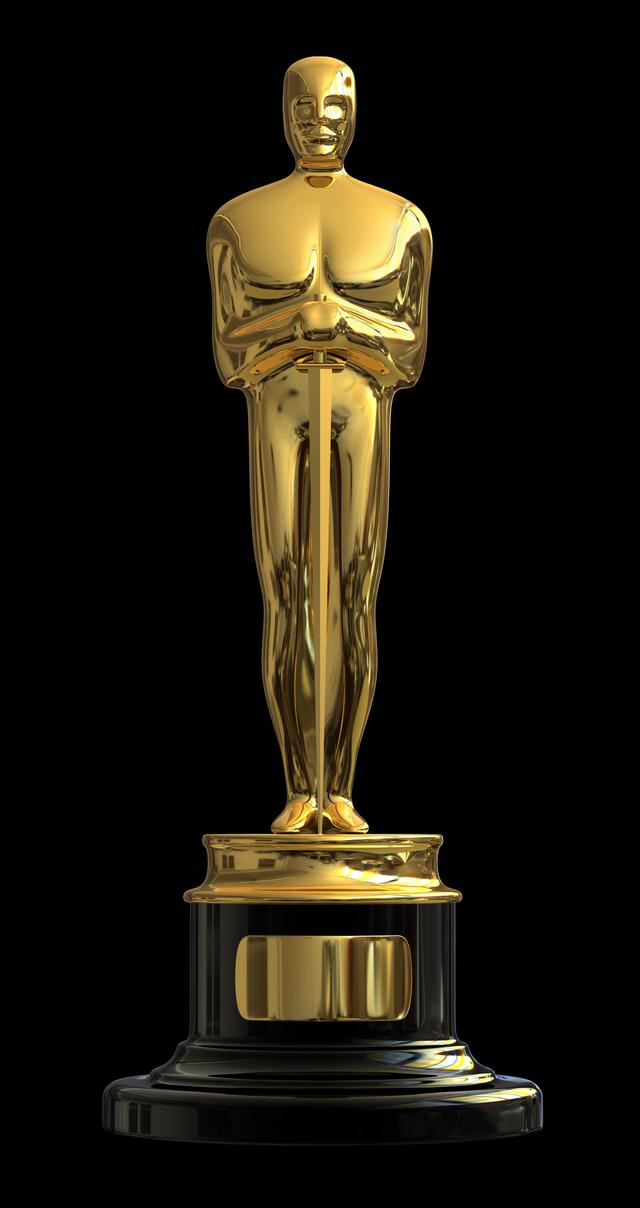 Bohater Drugiego  Planu
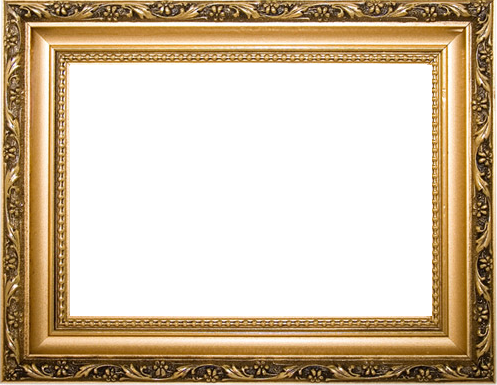 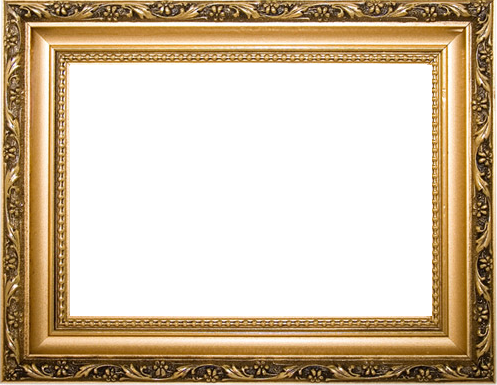 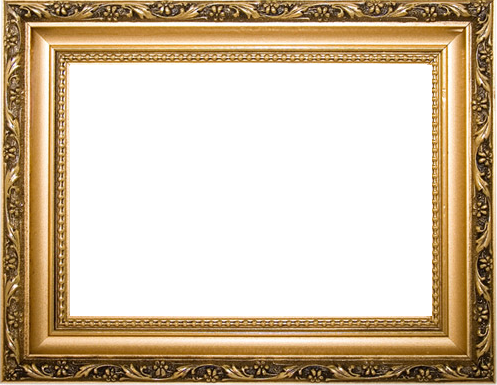 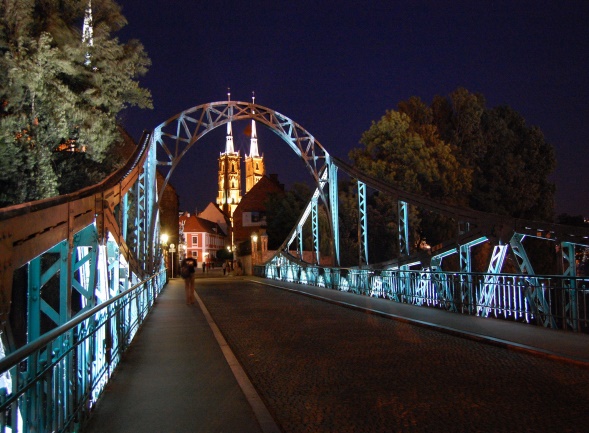 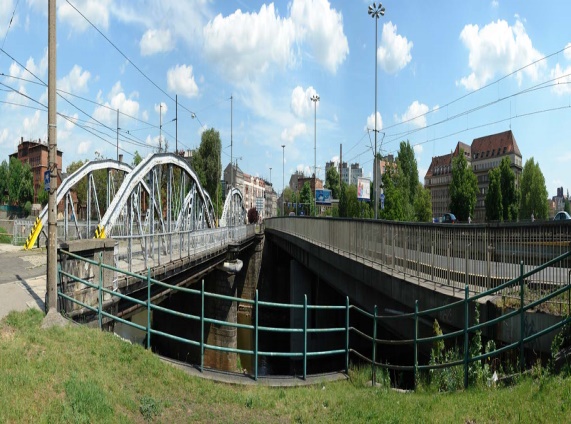 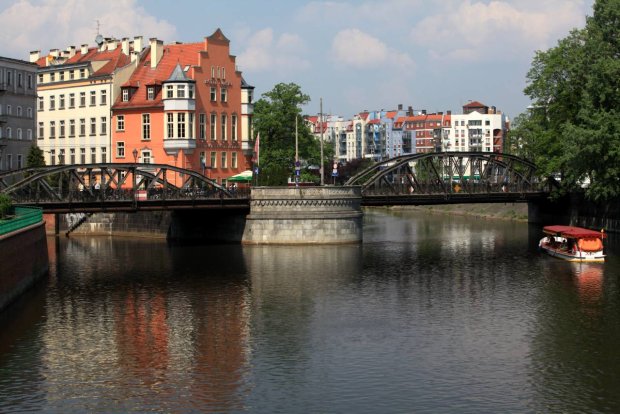 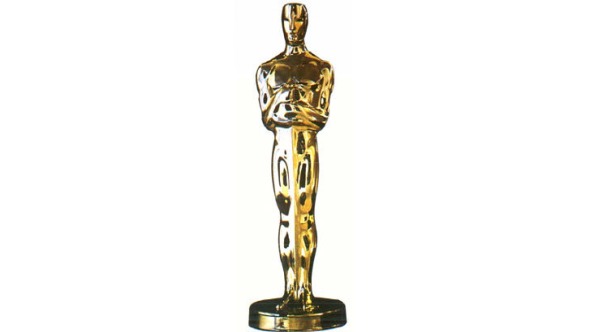 Pierwszy -1876 
Drugi -1997
Wilhelmsbrücke
Mosty Mieszczańskie
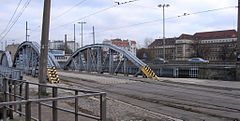 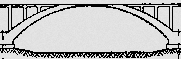 Tutaj jestem na tle nieistniejącej  już zabudowy obecnego pl. Maxa Borna i Dubois.
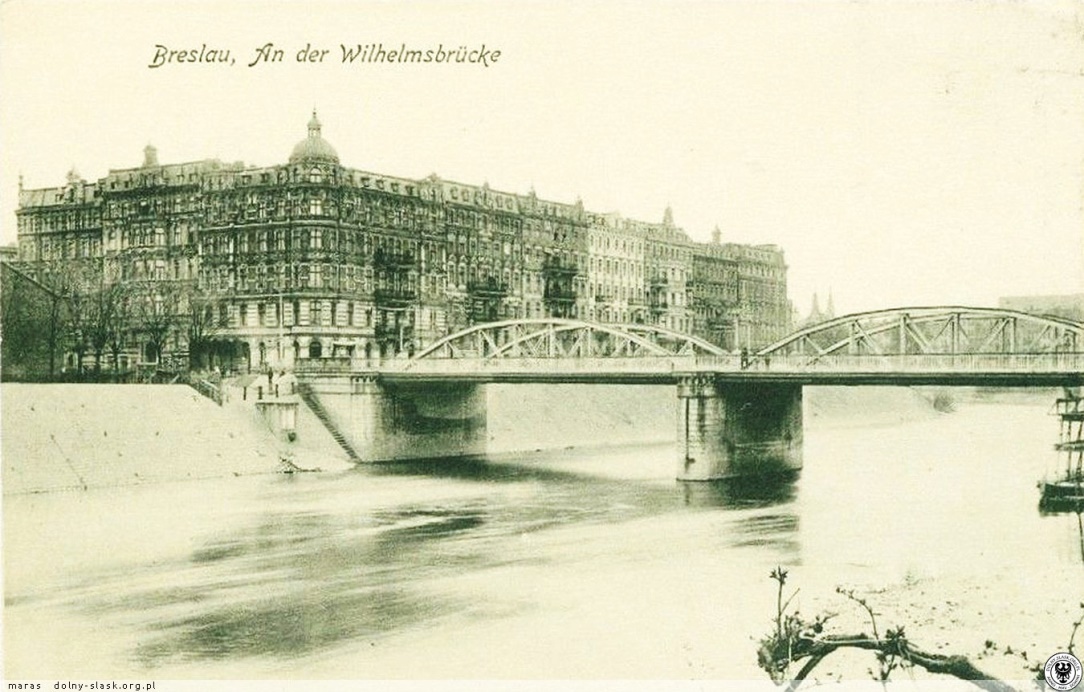 97,60 m
1885
Zbudowane na miejscu starych 12- wiecznych drewnianych mostów
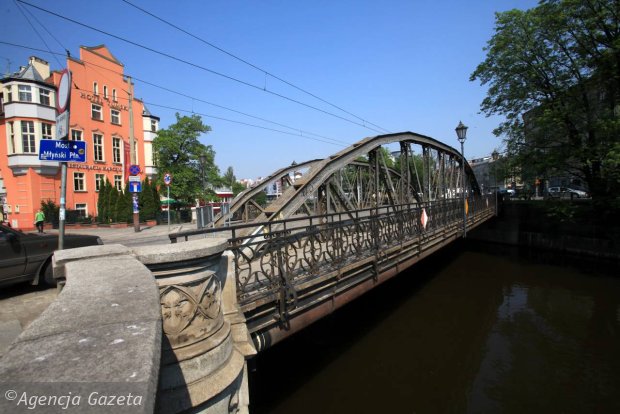 Mosty 
Młyńskie
Tylko ja zachowałem się po zasypaniu starej, północnej odnogi Odry- wyspa Św. Klary przestała istnieć
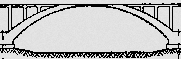 27,8 m
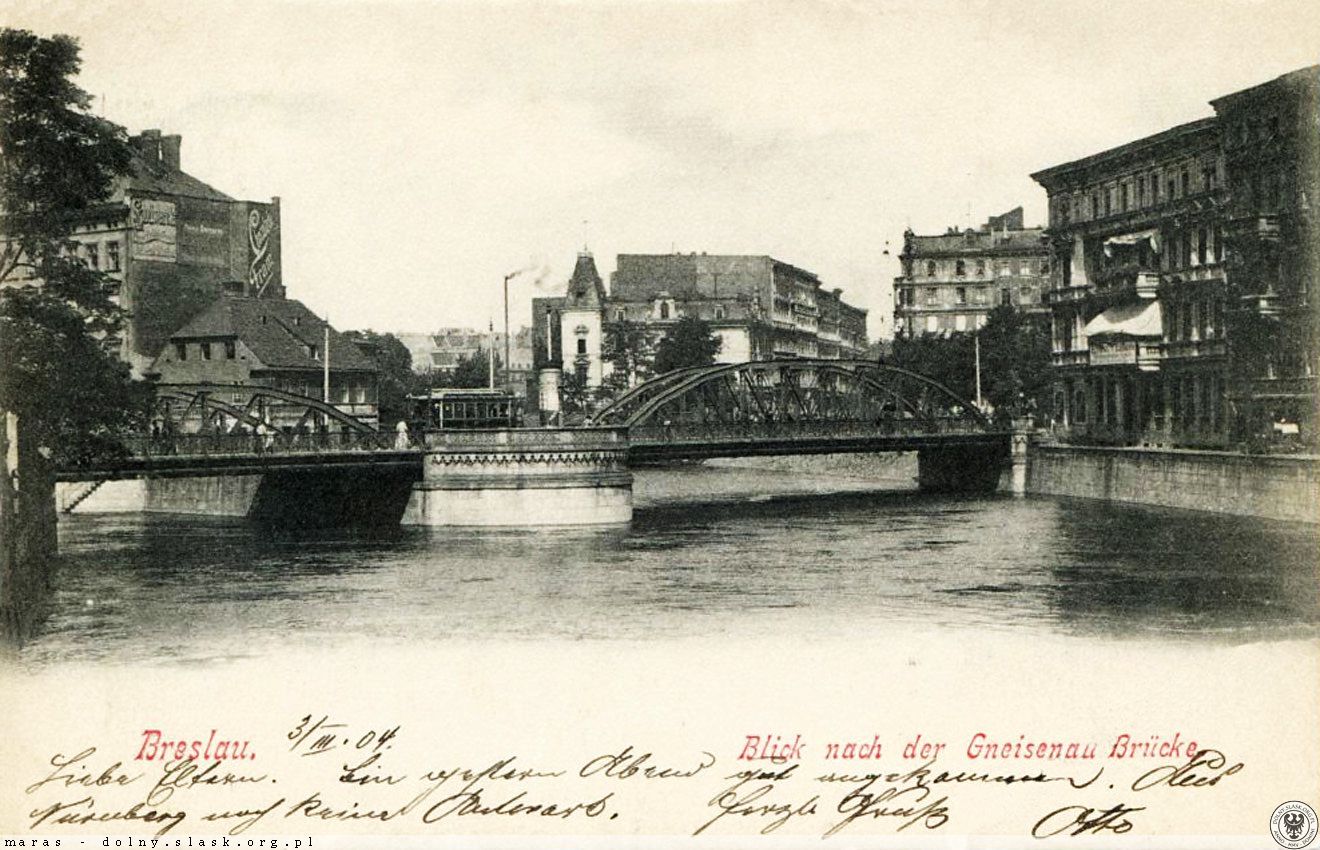 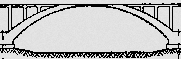 36,6 m
1888-1889
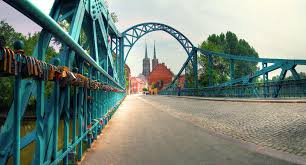 Dombrücke
Most Tumski
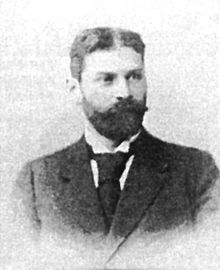 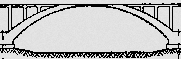 Wcześniej byłem drewnianym mostem o konstrukcji trójkątno- wieszarowej
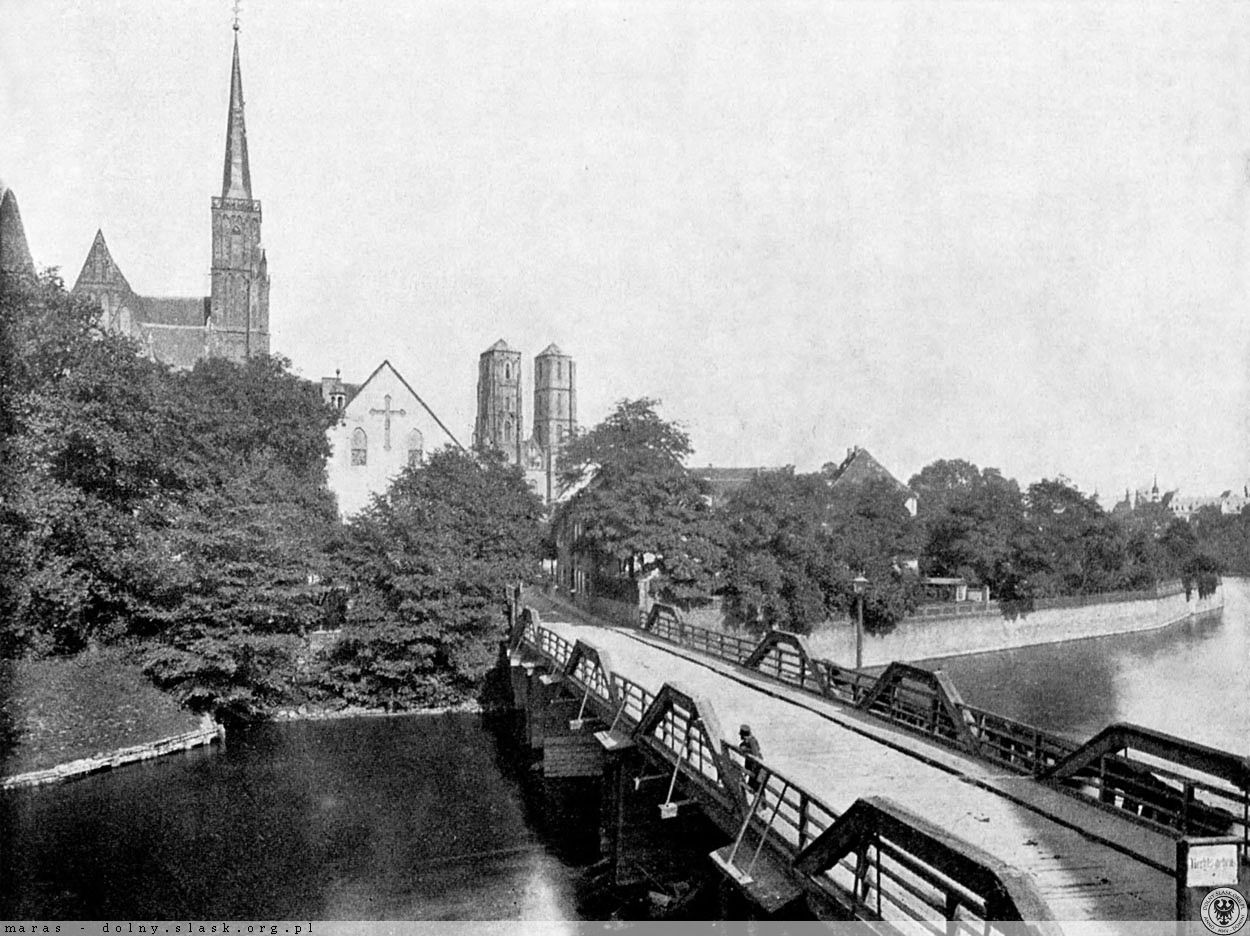 52,19 m
Alfred von Scholtz
Poprzednik mostu
... zastanawiałem dlaczego od prawie stu lat jestem najpopularniejszym motywem malarsko-fotograficznym
Jestem szczerze wzruszony... 
Wraz z Św. Janem Chrzcicielem  i Św. Jadwigą  nadal będę strzegł nasze miasto...
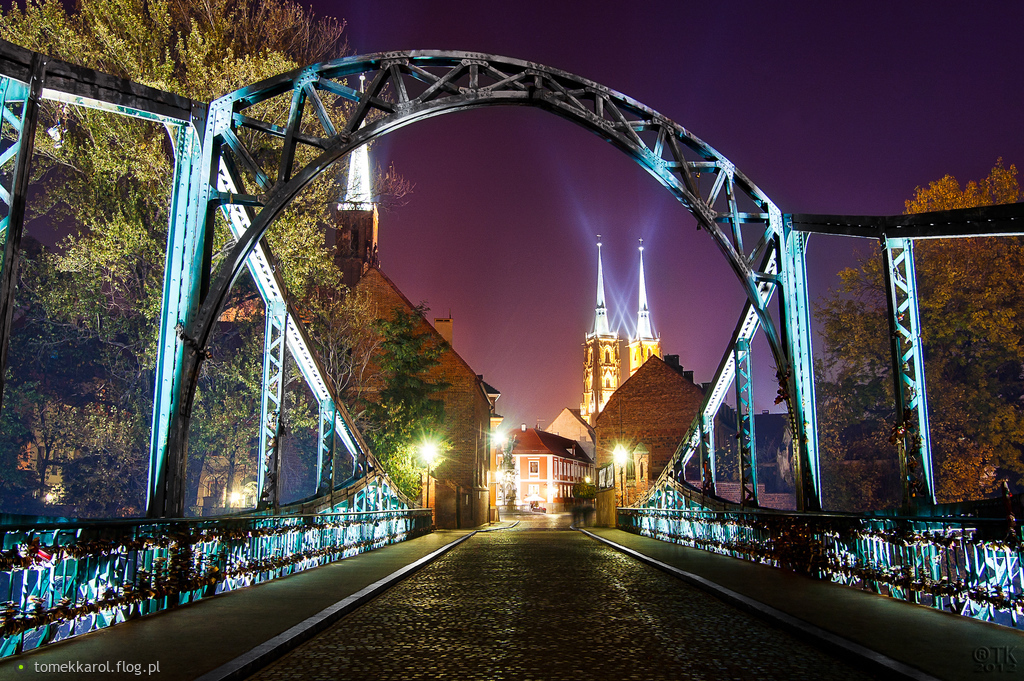 Kategoria
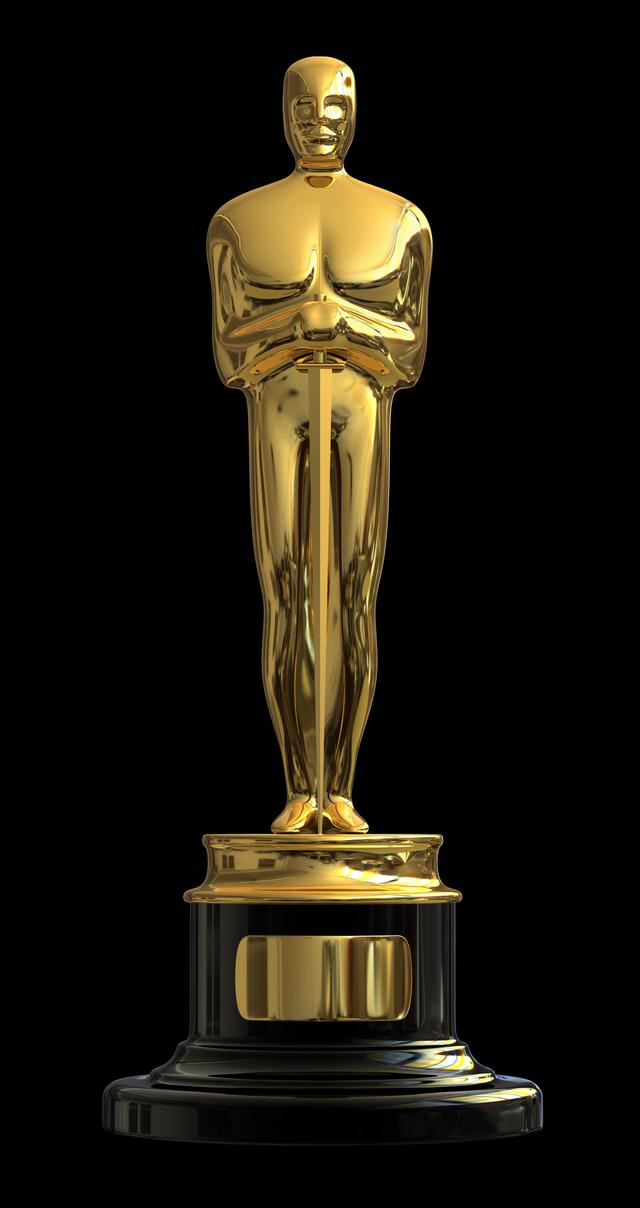 Najlepsza sceneria
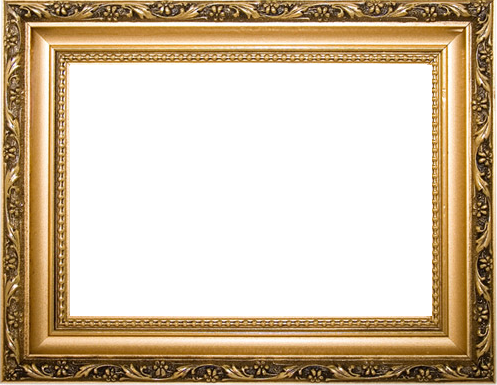 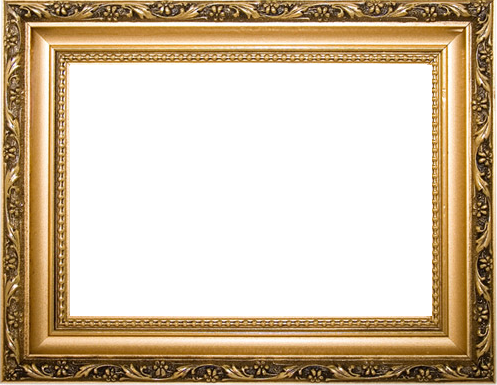 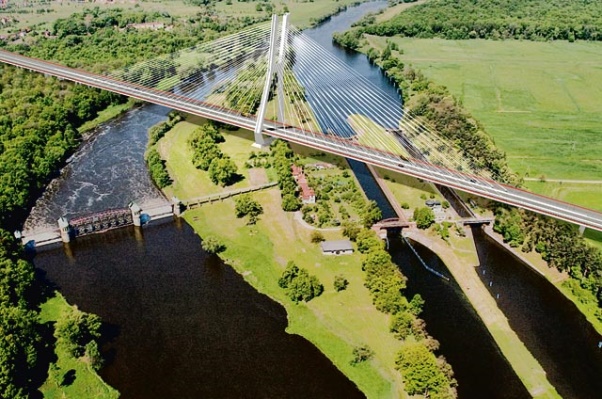 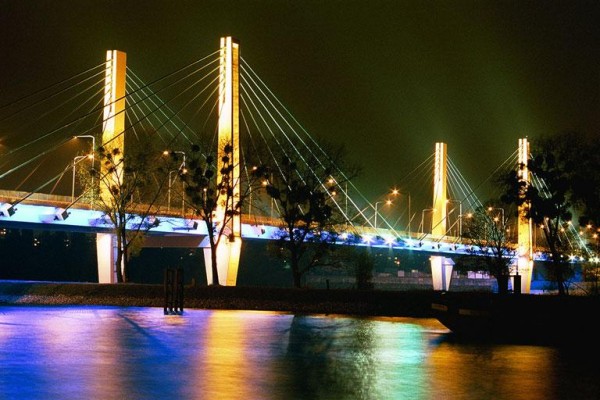 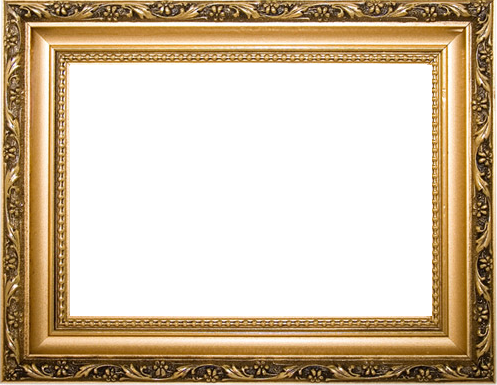 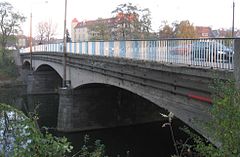 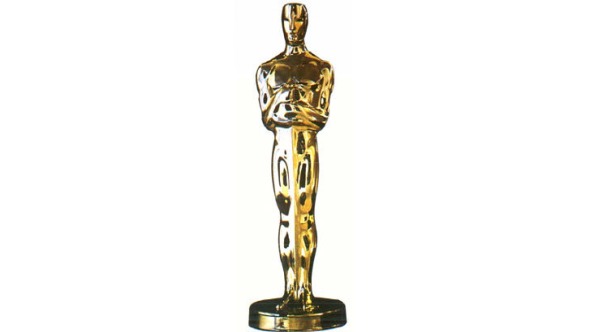 Most Milenijny
2004
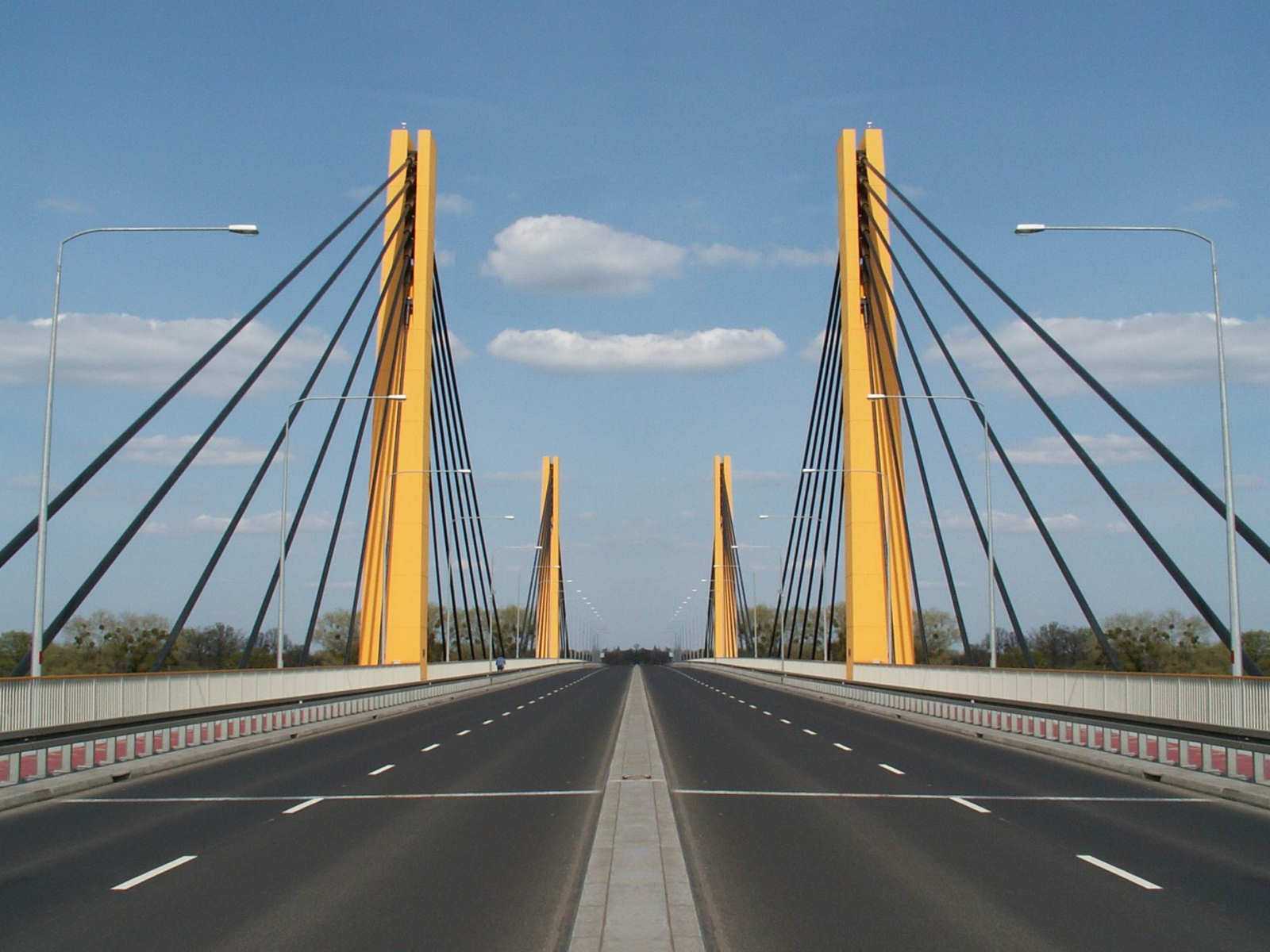 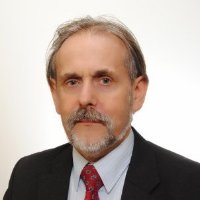 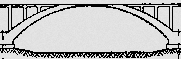 Marek Jagiełło
W bezpośrednim sąsiedztwie mostu wyznaczono przebieg 17. południka długości geograficznej wschodniej
289,00 m
2008 – 2011
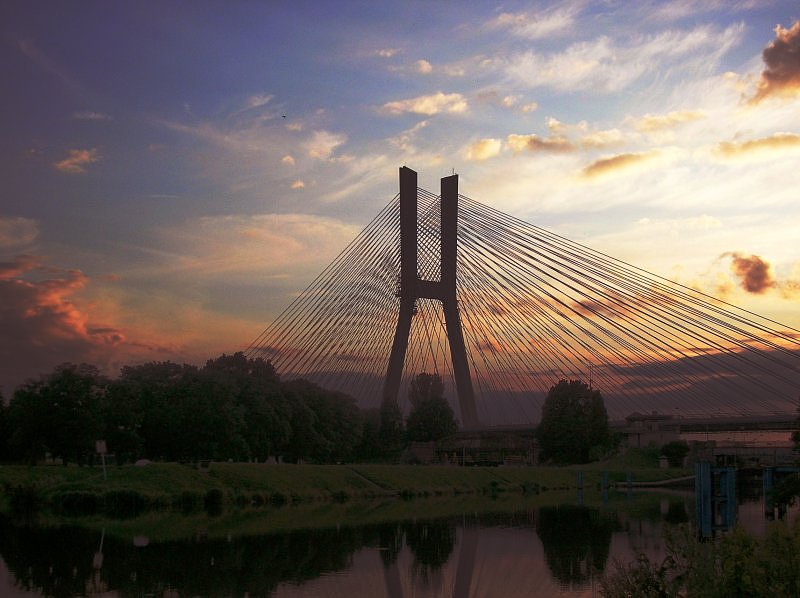 Most
 Rędziński
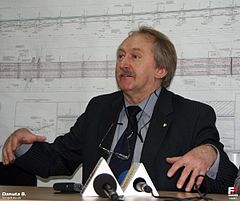 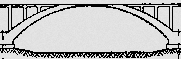 Jan Biliszczuk
612 m
Ciekawostki:
najwyższa konstrukcja w Polsce
żelbetowa konstrukcja zawieszona  za pomocą 160 want o łącznej długości 25 km tylko na jednym pylonie
Pierwszy drewniany 1790
Murowany 1888-1889
Most
 Szczytnicki
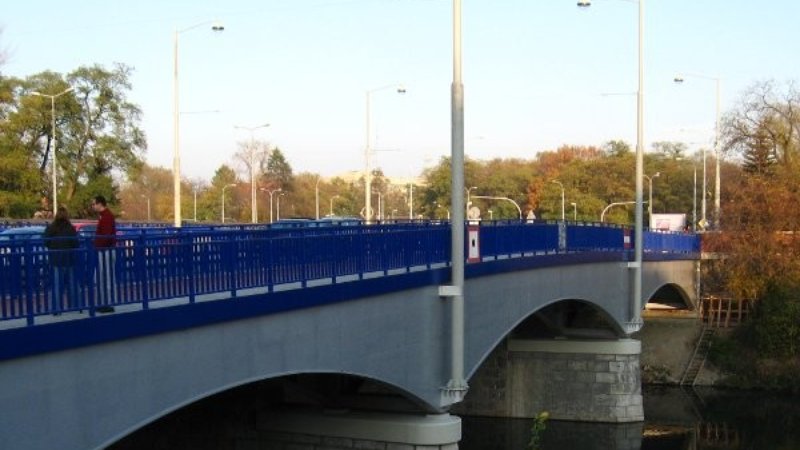 Most
 Książęcy
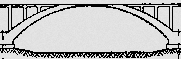 Günther Trauer
przebudowa 
w latach 1933-1934
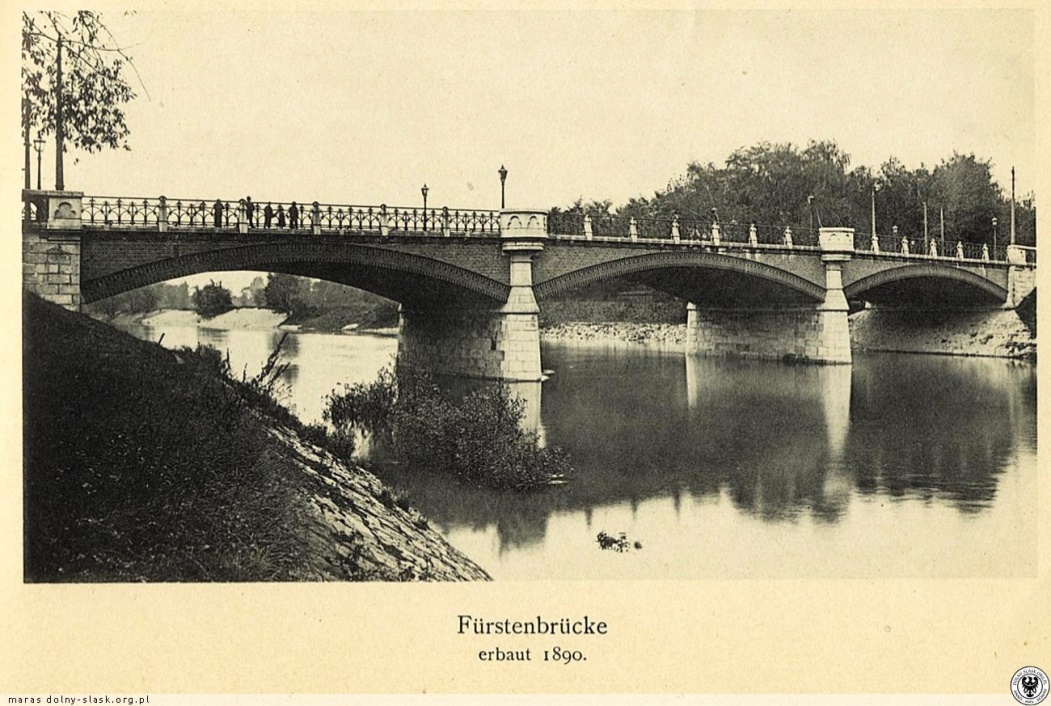 Tak wyglądałem w latach 30 XX x
82,50 m
Dziękuję za uznanie...
Jako element autostradowej 
obwodnicy Wrocławia ułatwiam przeprawę nad Odrą oraz nad całą Wyspą Rędzińską, przy której znajdują się zabytkowe śluzy.
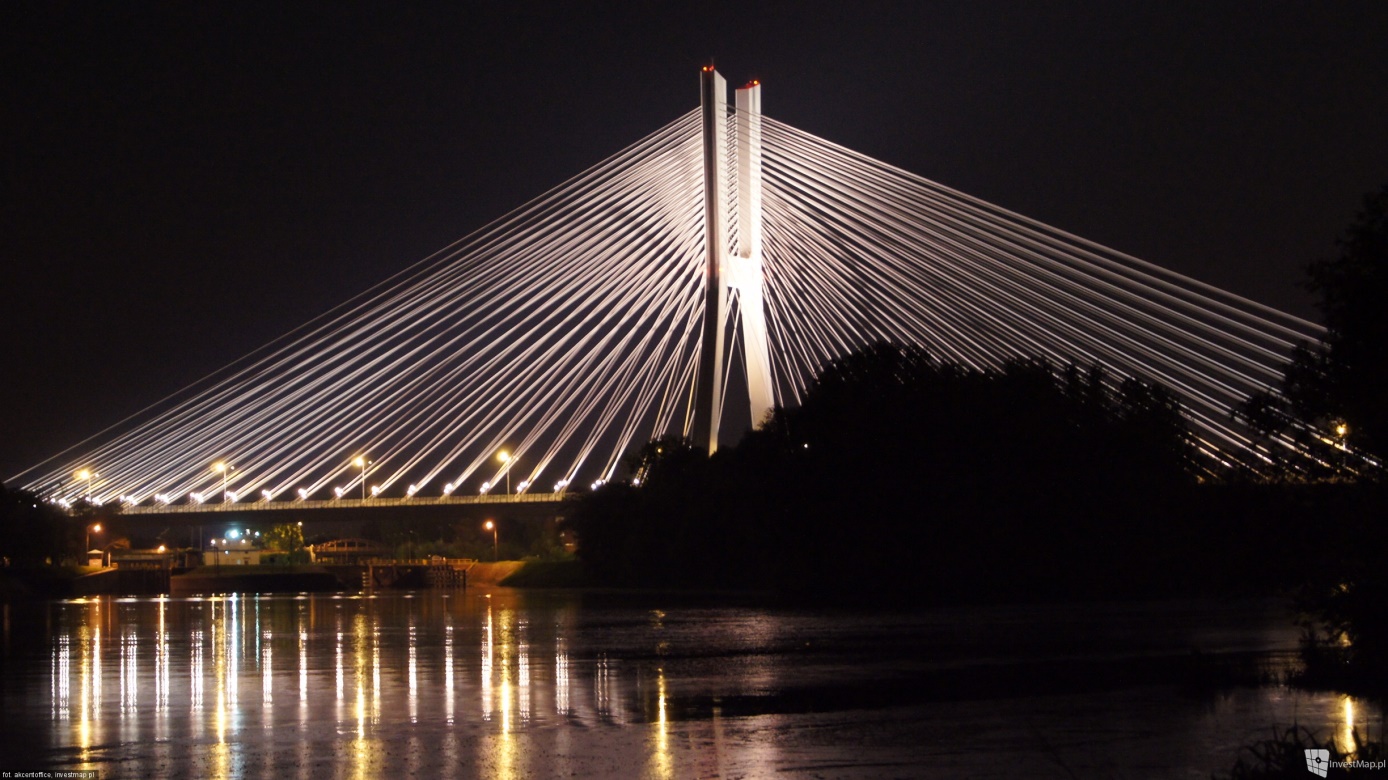 Kategoria
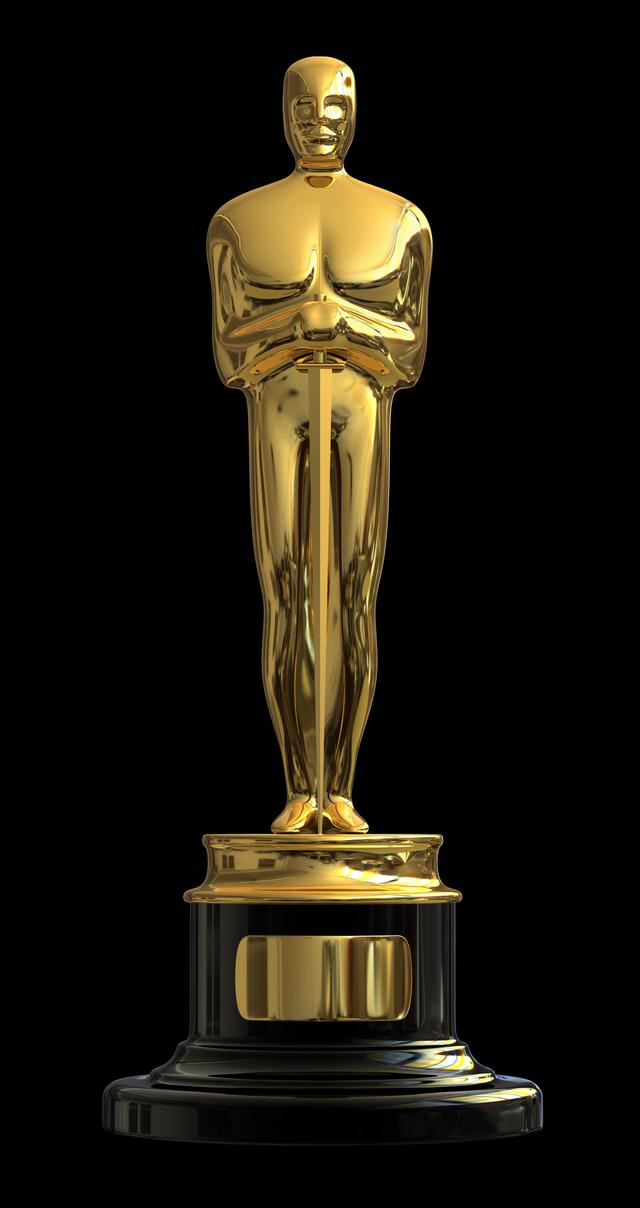 Zgrabna sylwetka
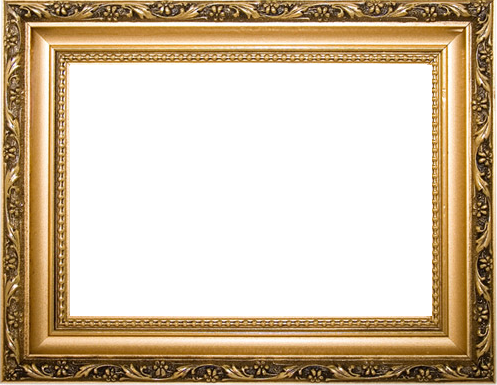 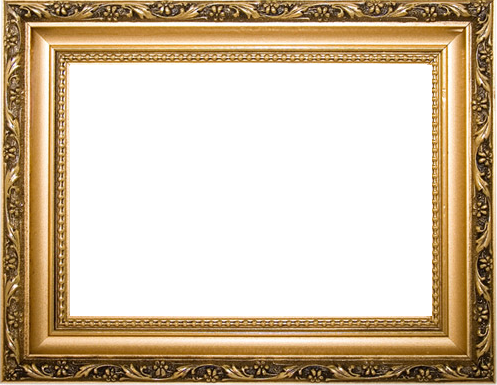 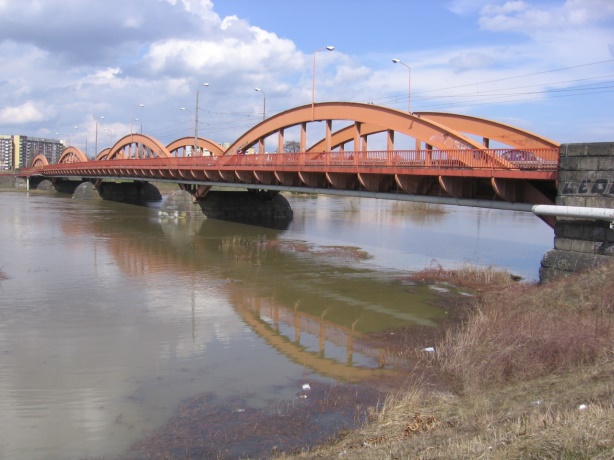 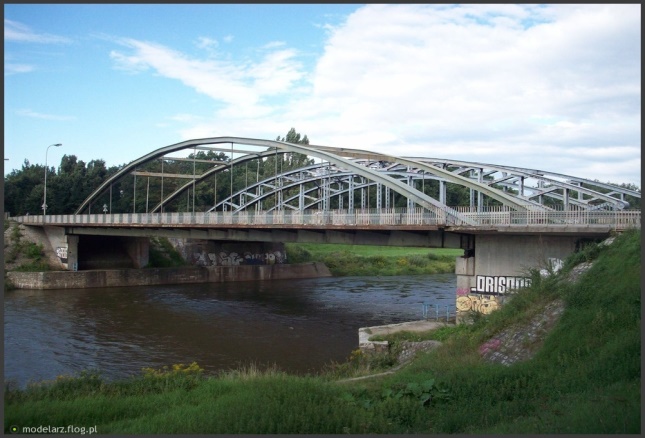 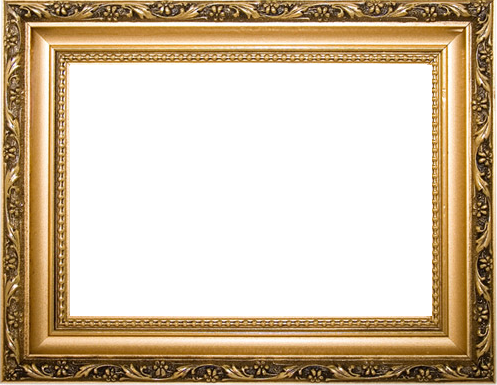 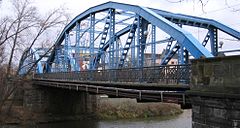 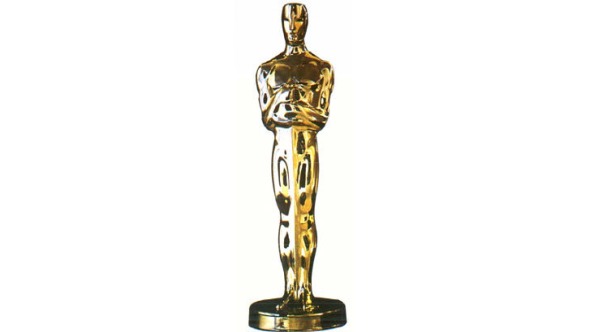 Mosty 
Trzebnickie
1904-1905
Rosenthaler Brücke
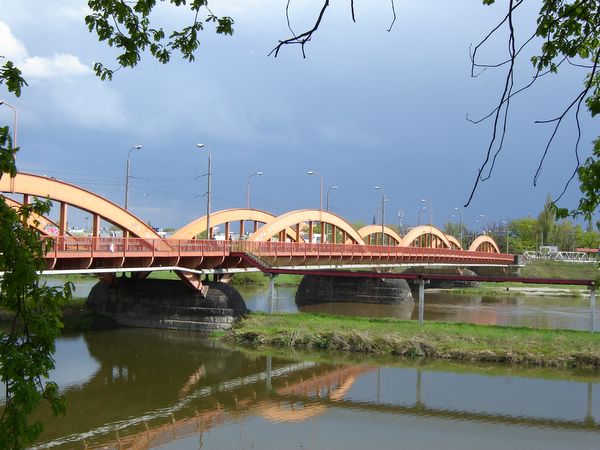 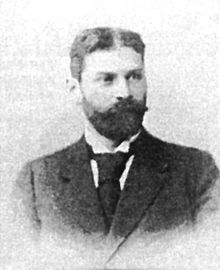 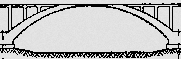 143,7 m
Alfred von Scholtz
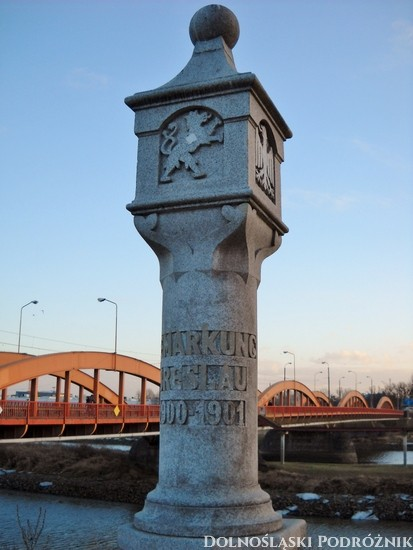 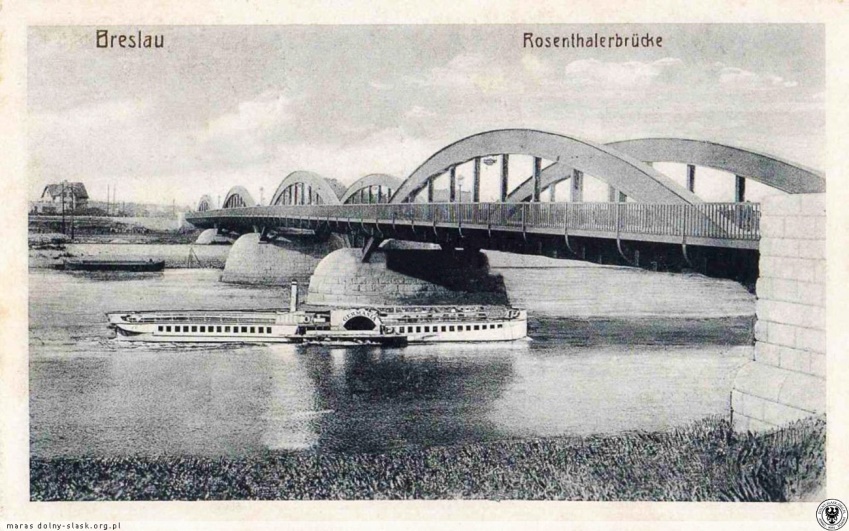 U mojego nabrzeża stoi słup graniczny miasta Wrocławia z lat 1900-1901
1916-1917
Mosty Jagiellońskie
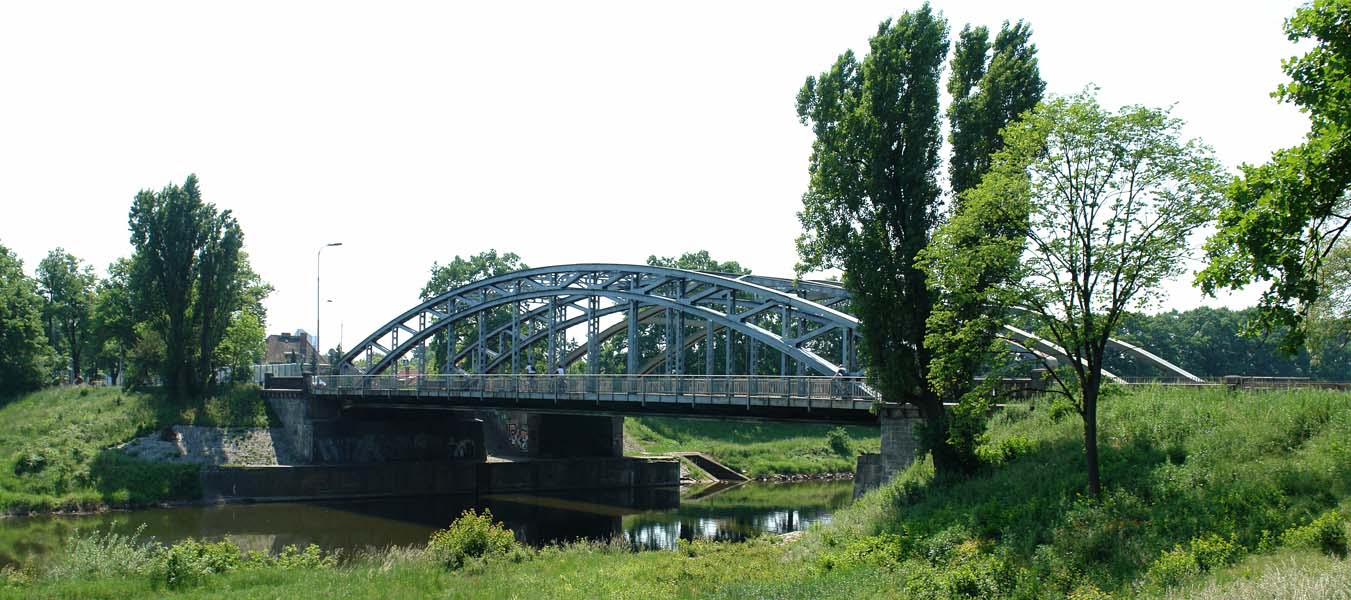 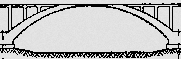 Nakonz Brücke, Wilhelmsruher 
  Schleussen Brücke
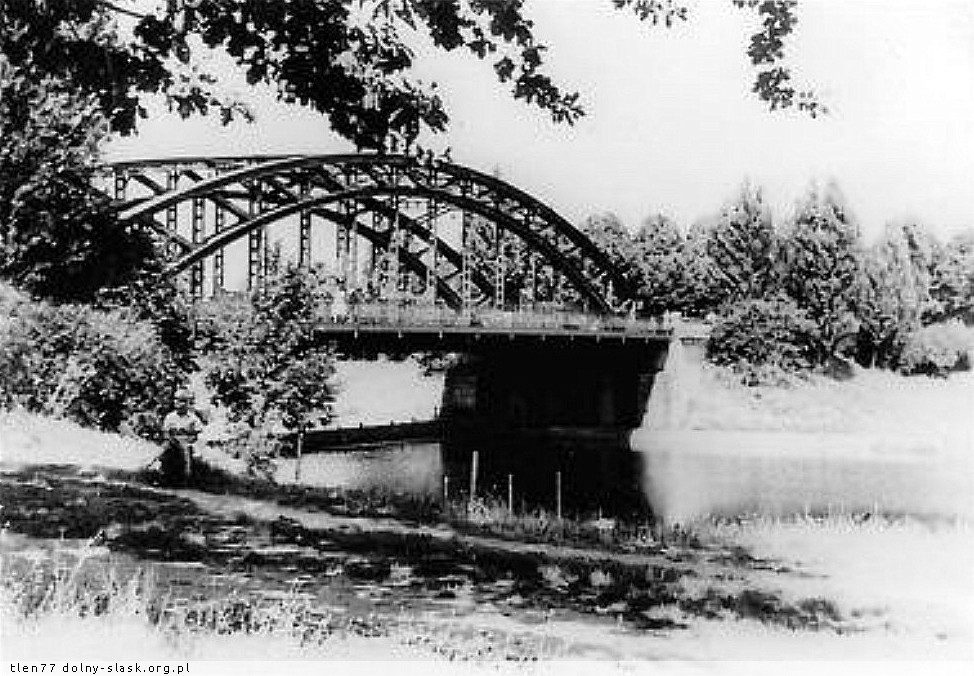 60,49 m
1875
Königsbrücke
Most Sikorskiego
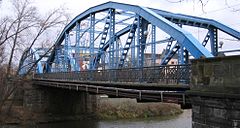 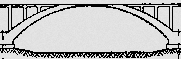 W 1907 roku była tutaj przystań pasażerska
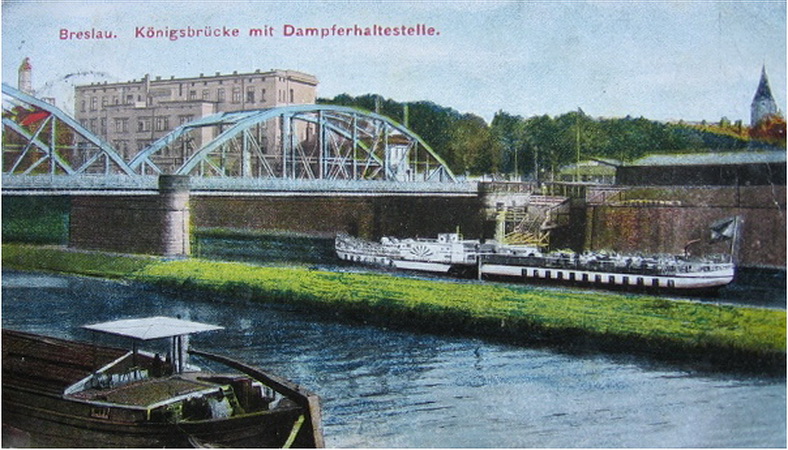 97,60 m
Kiedy regulowano Odrę znaleziono koło mnie wiele przedmiotów z epoki kamienia i brązu
Jako świadek długiej historii  ... mogę wiele przekazać  przyszłym pokoleniom...
Teraz wiem, że nie pójdzie to w zapomnienie
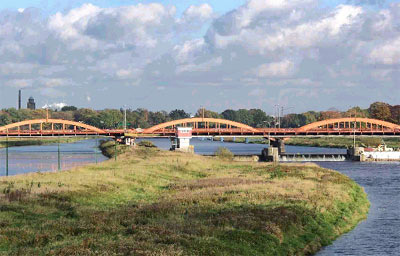 Kategoria
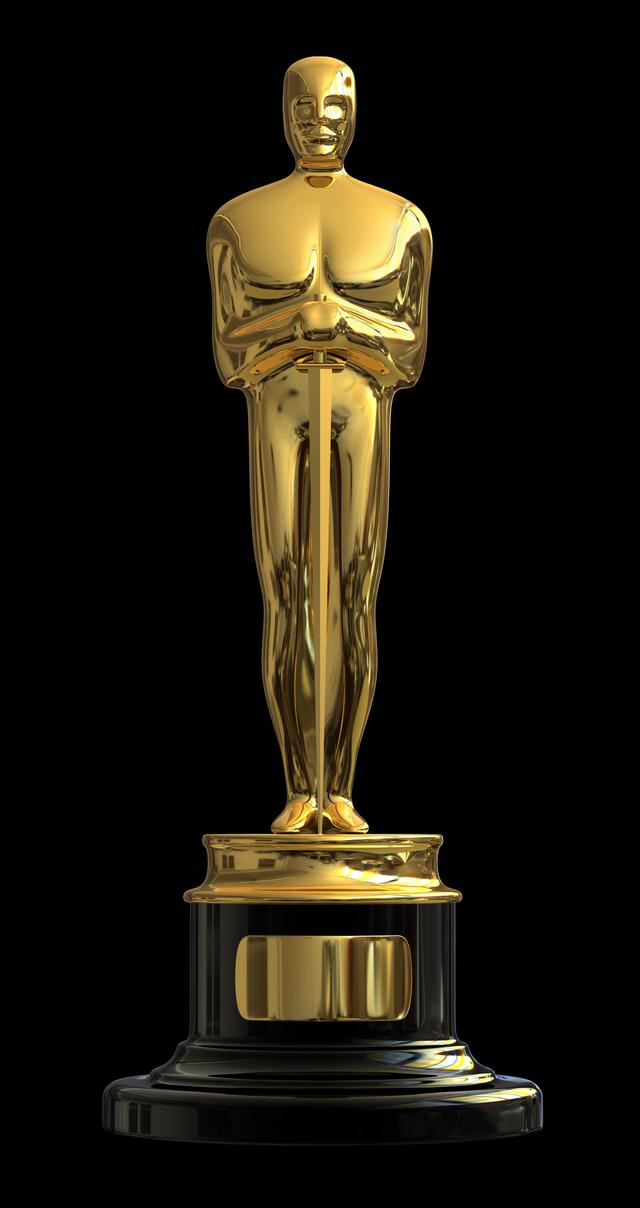 Oskar Honorowy
Barthelner Brücke
Swoim kształtem przypominam znany most drogowy przez Missisipi w Nowym Orleanie
1913-1917
Most Bartoszowicki
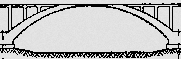 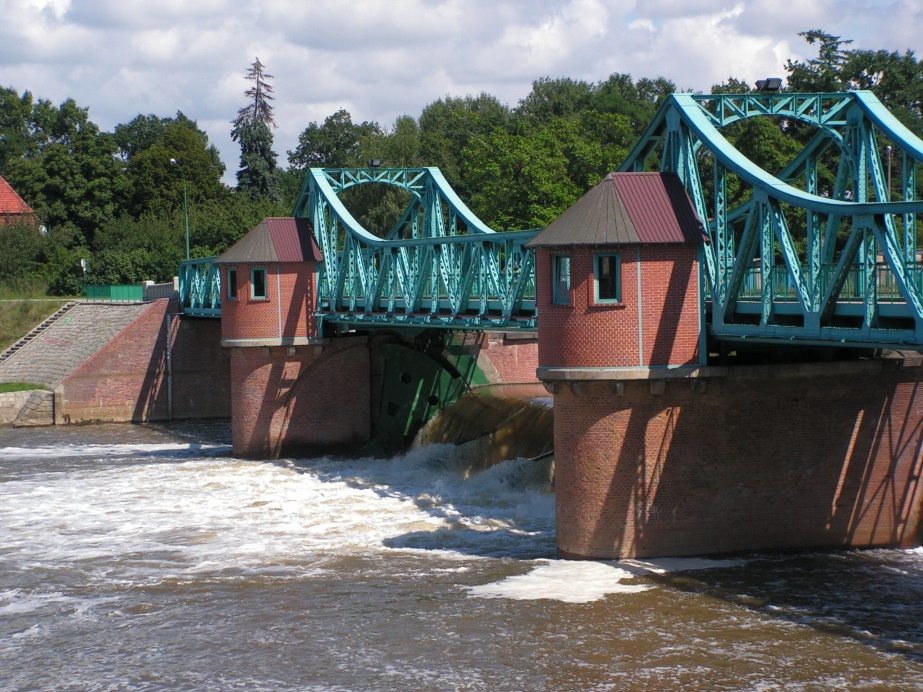 110,2 m
Jestem pierwszą przeprawą powodziowo-nawigacyjną na Odrze  wybudowaną w latach 1997-1917
Pomimo tego, że jestem najwęższą  5,5 m wrocławską przeprawą  mam otwarte i szerokie serce...
Chronię Was od wielu lat i będę to robił nadal...
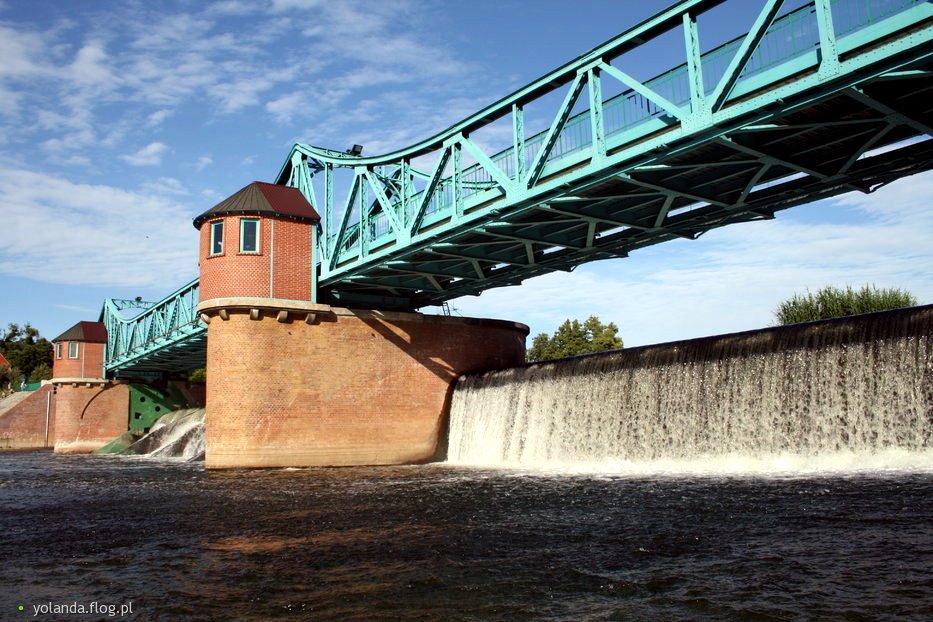 Źródła:
http://dolny-slask.org.pl
http://pl.wikipedia.org
Maciej Łagiewski „Mosty Wrocławia” 
wyd. Ossolineum 1989
moje.miasto.wroclaw.pl
yolande.flog.pl
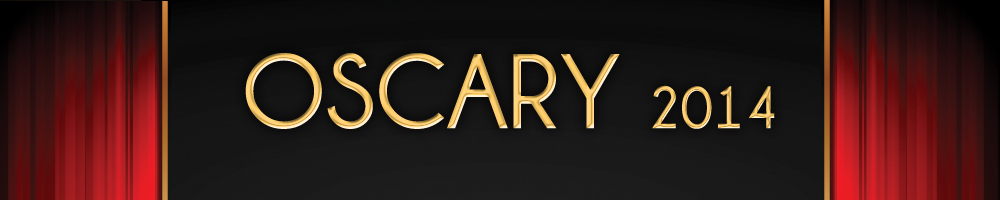 Dziękuję za uwagę!!!

Scenariusz i reżyseria


Kamil Sromek Kl.5c 
SP nr 10